В гостях 
у татьяны сытая
Викторина в картинной галерее 
для учащихся 9-11  классов.
Автор:
Ольга Михайловна Степанова
учитель английского языка 
МБОУ «Цивильская СОШ №1 
имени Героя Советского Союза М.В. Силантьева»
города Цивильск Чувашской Республики

2018
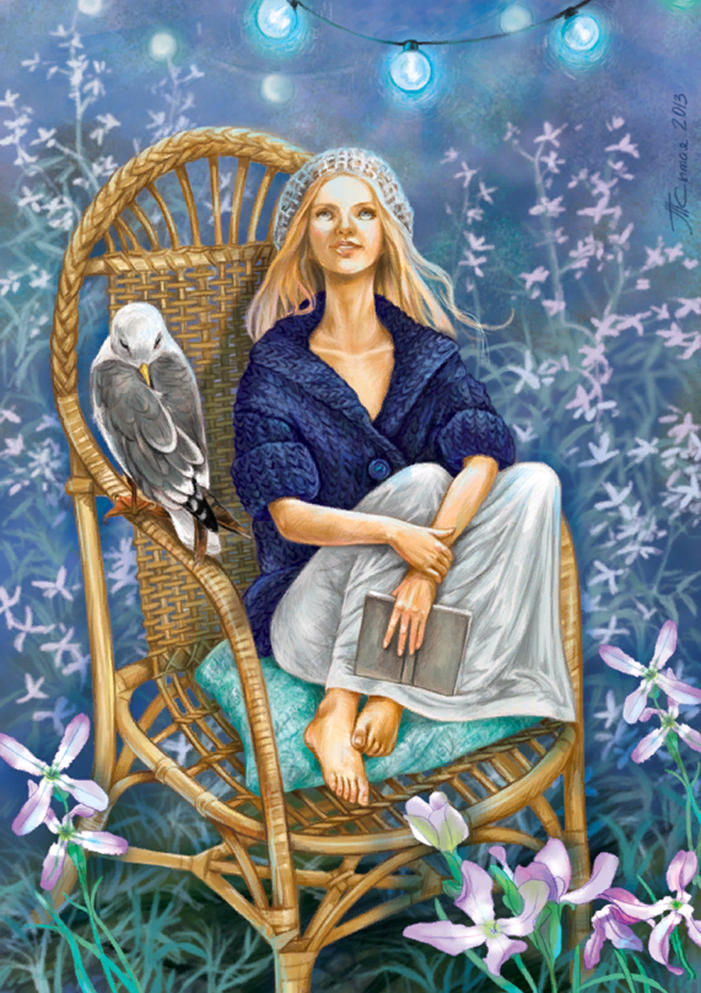 Татьяна Сытая родилась 1 сентября 1968 года, в 1991 году закончила Харьковский национальный университет им. Каразина.
Татьяна Сытая -- талантливая художница-иллюстратор. Она живет и работает в Санкт - Петербурге . 
Ее работы привлекают своей исключительной искренностью, теплотой, радостью и теплотой. Работы Татьяны яркие и красочные и просто завораживают своей непосредственностью . 
Художница пишет много работ к сборникам детских рассказов и сказок.
Олень
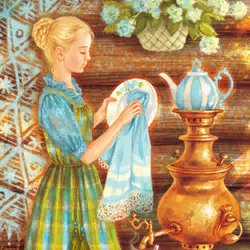 Чудеса
___________ случаются только в детстве.
Владислав Гжегорчик
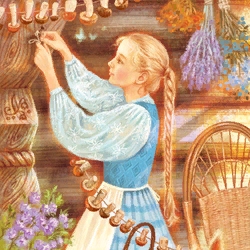 художник
Каждый ребенок – ______________. Трудность в том, чтобы остаться художником, выйдя из детского возраста.
Пабло Пикассо
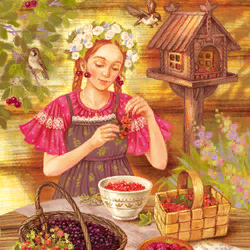 ангелочки
Дети – это ____________, чьи крылышки укорачиваются по мере того, как растут их руки и ноги.
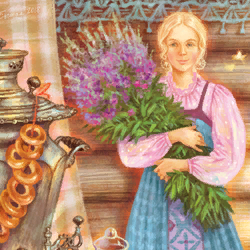 Когда наконец возвращаешься в свой старый дом, оказывается, что искал ты не свой старый дом, а свое ____________.
Сэм Юинг
детство
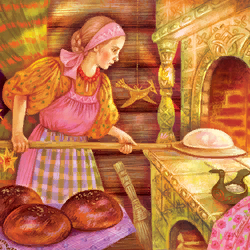 Детству следует оказывать величайшее _____________.
Ювенал Децим 
Юний
уважение
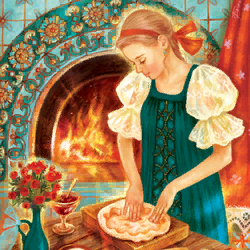 воспитание
Годы детства — это прежде всего _____________сердца.
Василий Александрович Сухомлинский
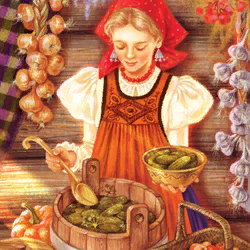 Снег, иначе говоря — детство, иначе говоря — __________.
Эмиль Мишель Чоран
счастье
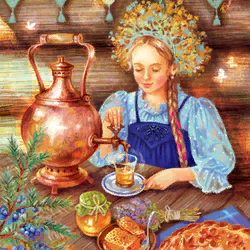 бабочка
Детство — это _____________, которой не терпится обжечь свои белые крылышки в пламени юности.
А. Бертран
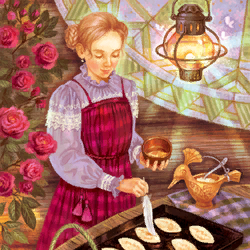 Я вспоминаю детство, и у меня заболевает нежностью ___________ .  Анатолий Мариенгоф
сердце
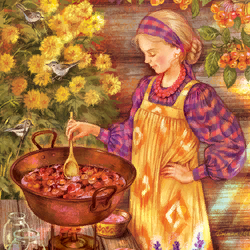 Детство заканчивается тогда, когда появляются воспоминания, вызывающие __________.
грусть
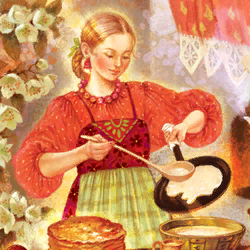 Я снова хочу стать маленькой, потому что разбитые __________ заживают быстрее, чем разбитое сердце…
коленки
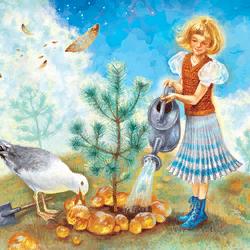 способ
Лучший ___________ сделать
 детей хорошими – это сделать
 их счастливыми. – Оскар Уайльд
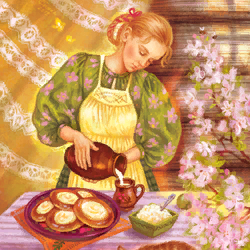 От пятилетнего ребенка до меня только шаг. От новорожденного до меня страшное _____________. – Лев Толстой
расстояние
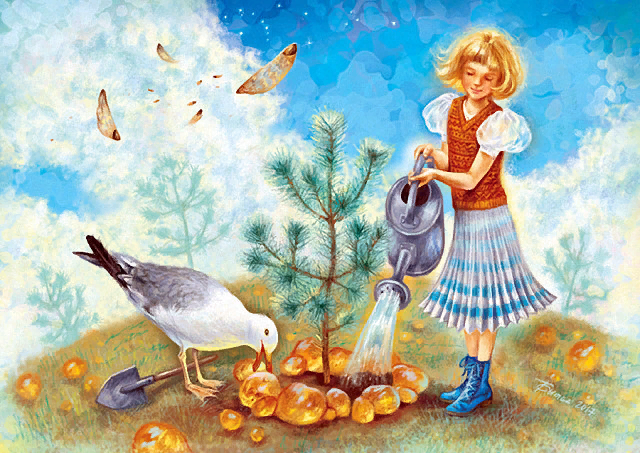 Нигде, ни в каком городе мира, _____________ не светят так ярко, как в городе детства.
звёзды
Источник: 
Афоризмы и цитаты про детство http://citaty.su/aforizmy-i-citaty-pro-detstvo 
Изображения взяты на сайте    http://yandex.ru 	
Условия использования сайта https://yandex.ru/legal/fotki_termsofuse/